شبیه سازی فرآیند اکستروژن معکوس لولهجلیل رستگارزادهاردیبهشت 95
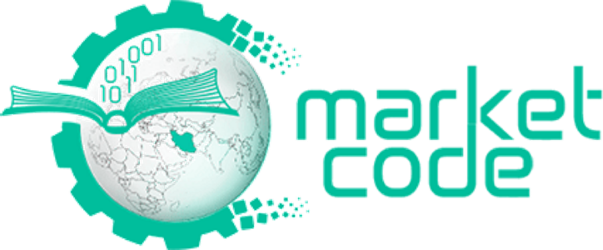 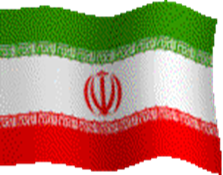 اکستروژن فرآیندی است که طی آن یک شمش فلزی تحت فشار اعمال شده توسط سنبه، از داخل قالبی با شکل معین عبور داده شده و سطح مقطع آن کاهش می‌یابد. اکستروژن در مقایسه با دیگر روش‌های تولید که در صنعت استفاده می‌شوند، مزیت‌هایی دارد که از جمله آن‌ها می‌توان به کاهش دور ریز مواد، دقت ابعادی بالا، کاهش یا حذف کامل ماشین‌کاری، صافی سطح خوب و خواص مکانیکی بهتر محصولات نسبت به ماده اولیه به دلیل جریان دانه وکارسختی، اشاره کرد.
با توجه به اینکه روش اجزاءمحدود یک ابزار قدرتمند در تحلیل و تخمین پارامتر‌های فرآیند اکستروژن می‌باشد، در این تحقیق، فرآیند اکستروژن معکوس لوله به روش اجزاءمحدود توسط نرم افزار ABAQUS شبیه‌سازی شده است. هدف از این کار بررسی تاثیر پارامترهای فرآیندی شامل زاویه مخروطی قالب، ضریب اصطکاک و درصد کاهش سطح، بر مشخصه‌های فرآیندی شامل تنش ایجاد شده روی قالب، تنش پسماند شمش و نیروی اکستروژن می‌باشد. نتایج حاصل به صورت  نمودارهای مختلف مورد بحث و بررسی قرار گرفته‌ و با رویکرد بهبود مقادیر مشخصه‌های فرآیندی، زوایای مخروطی بهبود یافته ارائه شده است
توانمندیهای شبیه سازی
بررسی تاثیر افزایش زاویه مخروطی بر نیروی اکستروژن
توانمندیهای شبیه سازی
بررسی تاثیر افزایش زاویه مخروطی بر شیب نیروی اکستروژن
توانمندیهای کُد
بررسی تاثیر زاویه مخروطی بر تنش روی قالب
توانمندیهای شبیه سازی
مقایسه توزیع نهایی کرنش معادل در زوایای مخروطی مختلف در سطح داخلی لوله
توانمندیهای شبیه سازی
بررسی تاثیر زاویه مخروط بر تنش  پسماند وون‌مایزز سطح داخلی لوله
توانمندیهای کُد
بررسی تاثیر زاویه مخروط بر تنش  پسماند شعاعی سطح داخلی لوله
آنچه در این شبیه سازی خواهید آموخت
1- نحوه ی طراحی در فضای متقارن محوری
2- نحوه ی مش ریزی بهینه
3- نحوه ی بررسی تنش پسماند در شمش
4- نحوه ی بررسی کرنش معادل و تنش معادل در شمش
نکات و الزامات
1- آشنایی با شبیه سازی با اباکوس
2-اشنایی با فرآیند اکستروژن
3- اشنایی با نحوه ی اعمال تداخل ها در فرایند شکل دهی